Chapter 8Solution Chemistry–How Sweet Is Your Coffee?
Types of solutions
Solubility
Electrolytes
Units of Concentration
Dilution
Osmosis
Transport across cell membrane
Types of Solution
Solution – homogeneous mixture of two or more substances of ions or molecules. E.g. NaCl (aq)
Solvent = component which is the component in greater amount.
Solute = component which is present in the smaller amount.

Gaseous = gases are completely miscible in each other.
Liquid = gas, liquid or solid solute dissolved in solute.
Solid = mixture of two solids that are miscible in each other to form a single phase.
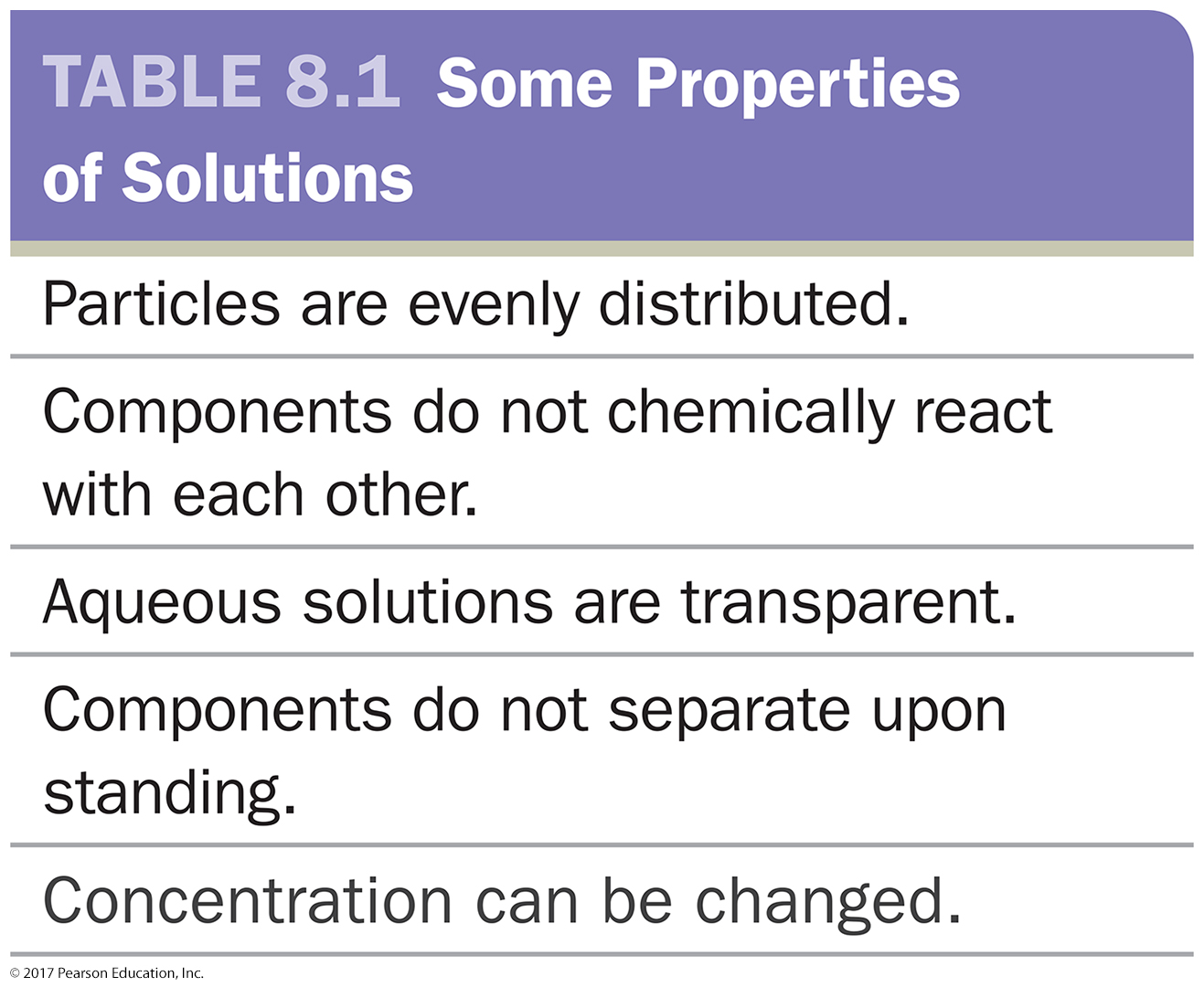 Types of Solution
Colloid – appears to be a homogeneous mixture, but particles are much bigger, but not filterable. E.g. Fog, smoke, whipped cream, mayonnaise, etc.
Suspension: larger particle sizes, filterable. E.g. mud, freshly squeezed orange juice.
Solubility and the Solution Process
Solubility and the Solution Process
The solid dissolves rapidly at first but as the solution approaches saturation the net rate of dissolution decreases since the process is in dynamic equilibrium.  
When the solution has reached equilibrium the amount of solute does not change with time; 
At equilibrium: the rate of dissolution = rate of solution
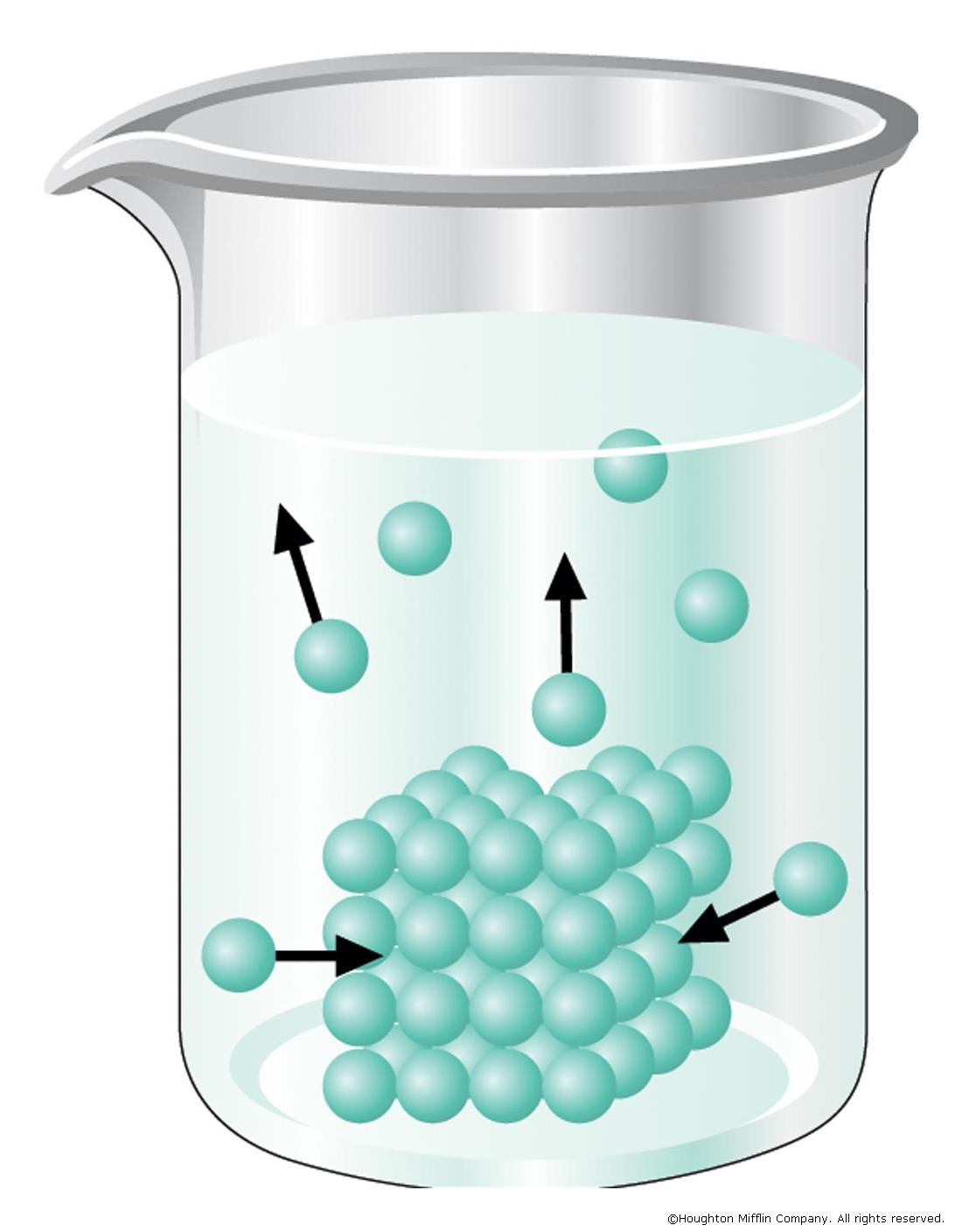 Solubility Equilibrium
Solubility and the Solution Process
Saturated solution: maximum amount of solute is dissolved in solvent. Trying to dissolve more results in undissolved solute in container.
Solubility: Amount of solute that dissolves in a solvent to produce a saturated solution. (Solubility often expressed in g/100 mL.)
	E.g. 0.30 g of I2 dissolved in 1000 g of H2O.
Unsaturated solution: less than max. amount of solute is dissolved in solvent. 
	E.g. 0.20 g of I2 dissolved in 1000 g of H2O.
Supersaturation = more solute in solution than normally allowed; we call this a supersaturated solution.
Solubility and Temperature
The solubility of most solids dissolved in water increases with temperature.
Solubility can be manipulated by changing the temperatureof a solution.
The solubility of a gas dissolved in water decreases with a rise in temperature.
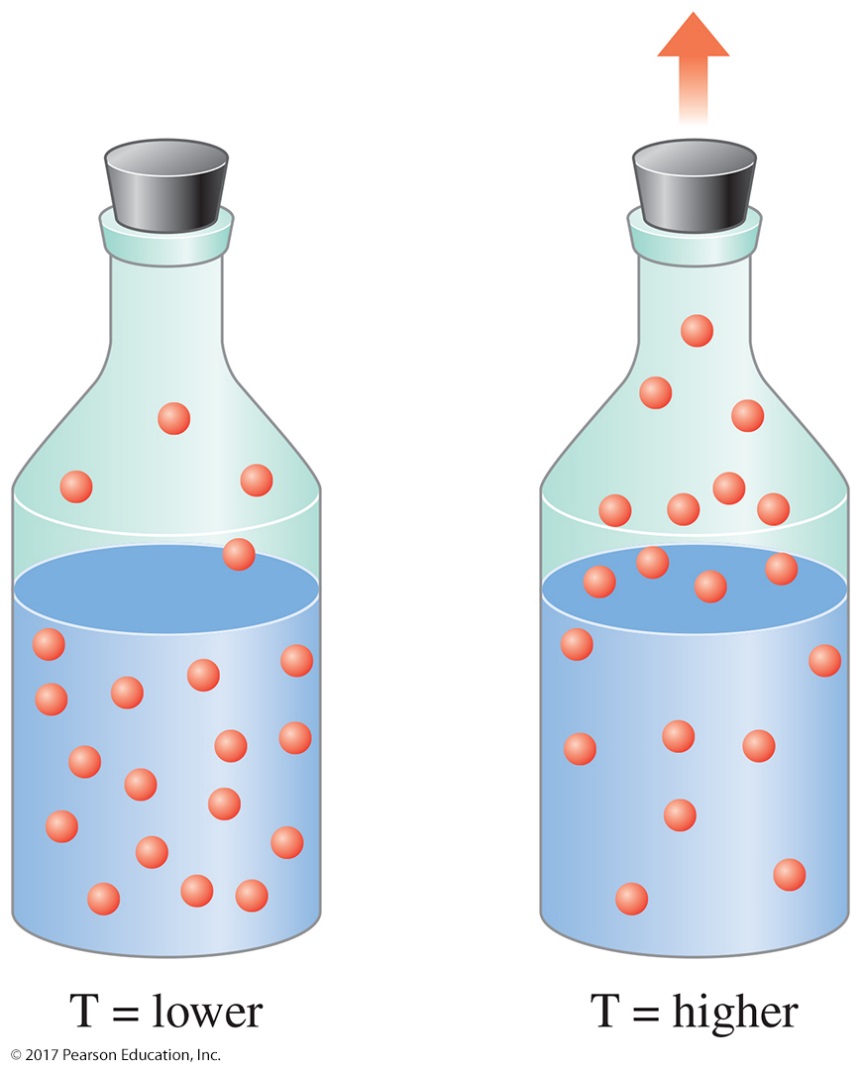 Solubility and Pressure—Henry’s Law
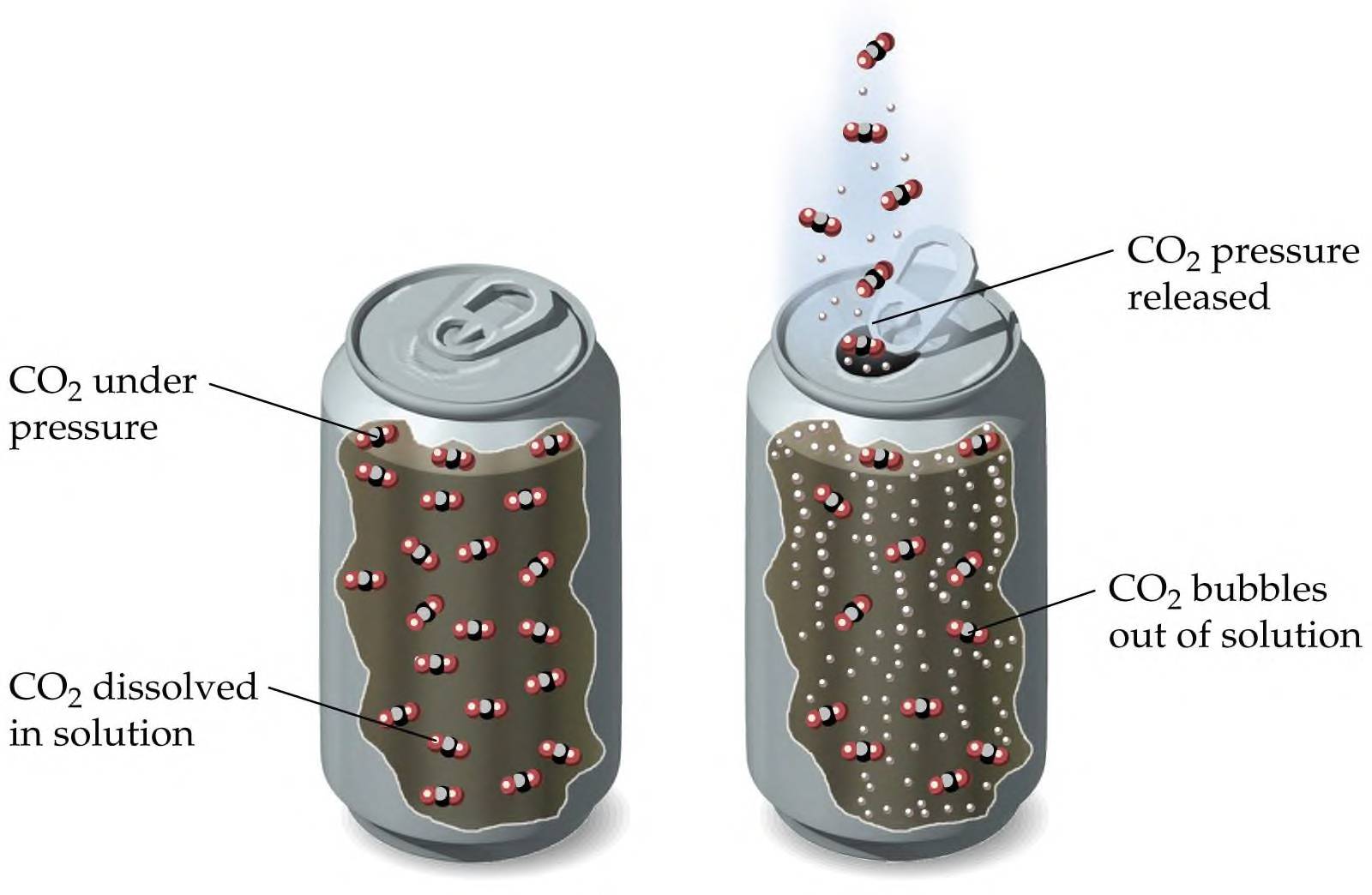 Henry’s law: The solubility of a gas in a liquid is directly related to the pressure of that gas over the liquid.
If the pressure of CO2 is higher in the blood delivered back to the lungs (coming from the tissues) than the pressure of CO2 found at the lungs, the gaseous CO2 will pass out of the bloodstream into the lungs.
Similarly, oxygen dissolves into the blood at the lungs because the pressure of oxygen in the air is higher, allowing it to dissolve in the bloodstream.
Electrolytes and Nonelectrolytes
Electrolyte:  substance that dissolved in water produces a solution that  conducts electricity
Contains ions


Nonelectrolyte: substance that dissolved in water produces a solution that  does not conduct electricity
Does not contain ions
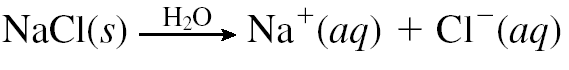 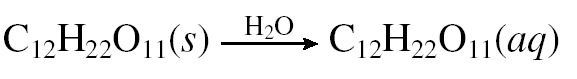 10
Dissociation - ionic compounds separate into constituent ions when dissolved in solution 


Ionization - formation of ions by molecular compounds when dissolved
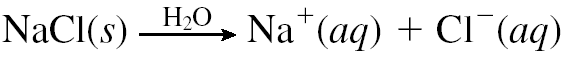 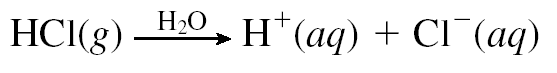 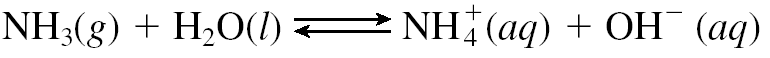 11
Strong and weak electrolytes
Strong Electrolyte: 100% dissociation
All water soluble ionic compounds, strong acids and strong bases
Weak electrolytes
Partially ionized in solution
Exist mostly as the molecular form in solution 
Weak acids and weak bases
Copyright McGraw-Hill 2009
12
Weak Electrolytes
There are two functional groups that contain a form with an ionic charge, the carboxylic acid/carboxylate group and the amine/protonated amine.
Carboxylic acids and amines are weak electrolytes.
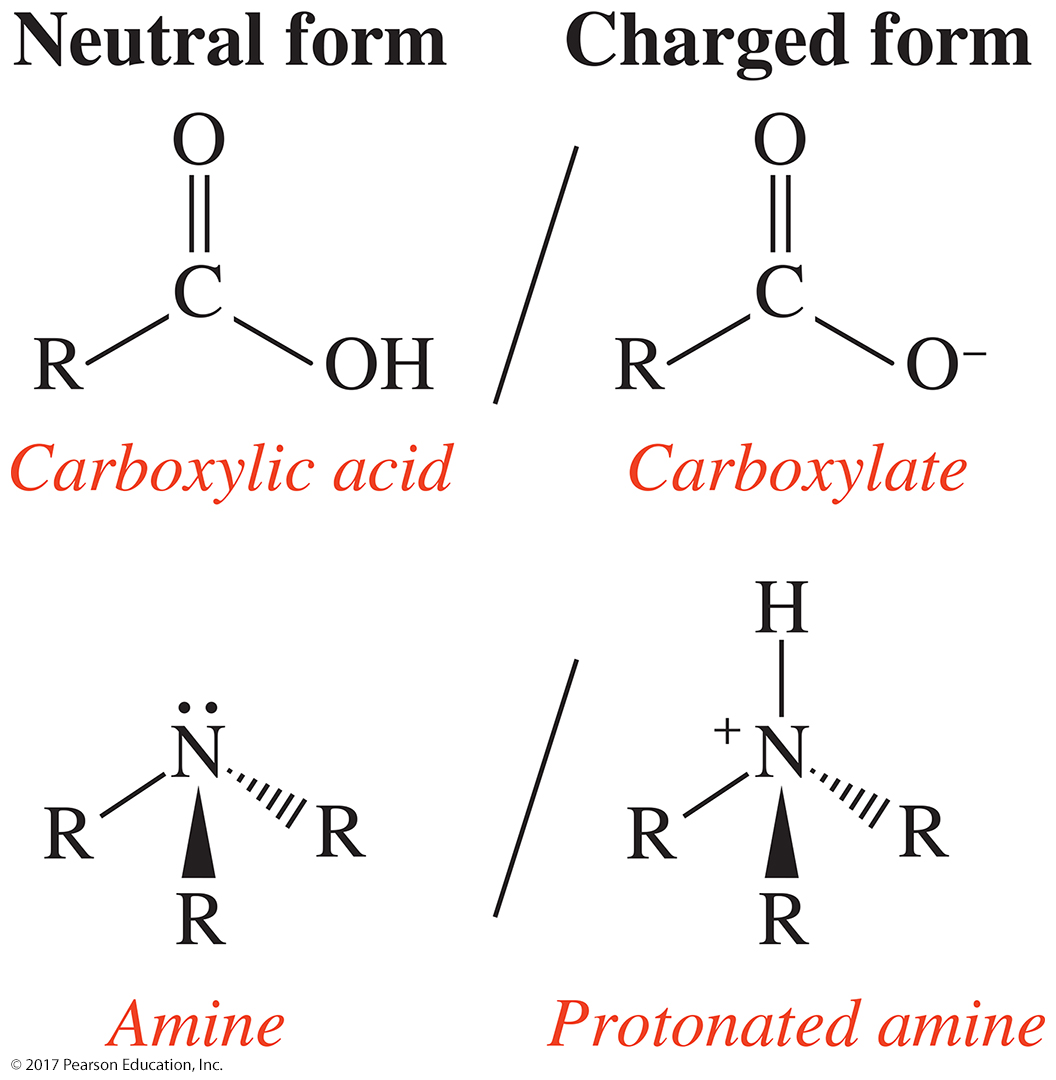 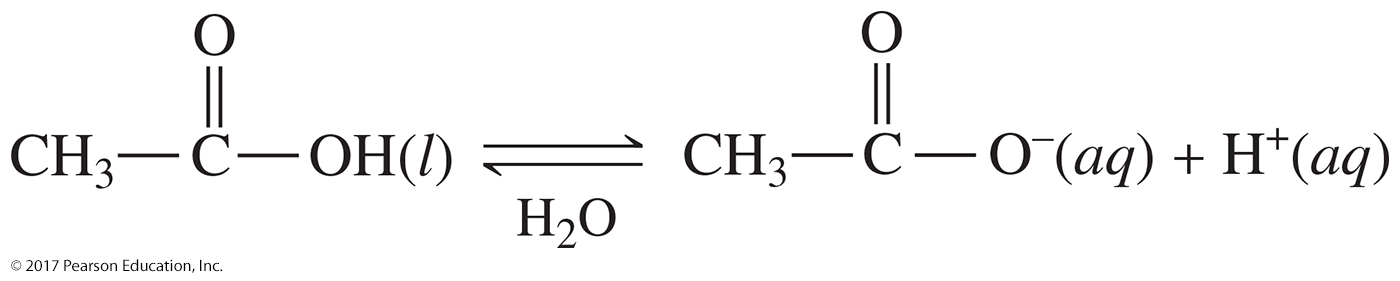 Classify the following as nonelectrolyte,weak electrolyte or strong electrolyte 

NaOH

CH3OH

H2CO3
Copyright McGraw-Hill 2009
14
Equivalents
An equivalent (Eq) is the amount of an electrolyte or an ion that provides 1 mole of electrical charge (+ or -).
	1 mole Na+  	= 	1 equivalent
	1 mole Cl−  	= 	1 equivalent
	1 mole Ca2+  	= 	2 equivalents
	1 mole Fe3+ 	=         3 equivalents
15
Electrolytes in Body Fluids
In replacement solutions for body fluids, the electrolytes  are given in milliequivalents per liter (mEq/L).  

Ringer’s Solution

   Na+	   147 mEq/L		Cl− 	   155 mEq/L
   K+           4 mEq/L		
   Ca2+	          4 mEq/L

   The milliequivalents per liter of cations must equal the milliequivalents per liter of anions.
16
Concentration
Millimoles per Liter (mmol/L) and Molarity (M)
Sometimes the units for electrolytes are given in mmoles/L instead of mEq/L.
The charge on an ion is the number of equivalents present in 1 mole.
For an ion with a +1 charge, the units mEq/L and mmole/L are the same.
A related unit is molarity (M), which is defined as
Other common rearrangements:
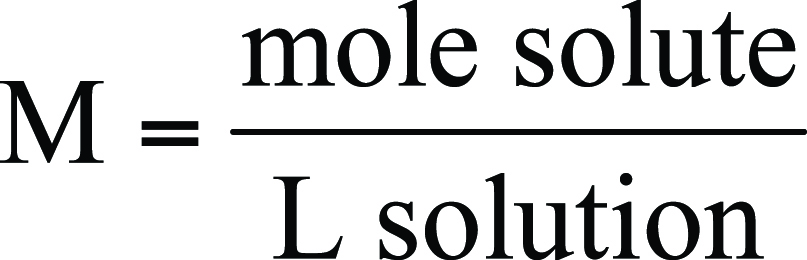 Practice
A pot of chai tea has a volume of 600. mL, a mass of 618. g, and contains 866 mg of cinnamonaldehyde (C9H8O), the principle component of cinnamon. What is the molarity of cinnamonaldehyde in the tea?
Percent Concentration
The concentration of a solution is the amount of solute dissolved in a specific amount of solution.

		amount of solute
		amount of solution
Mass percent (%m/m) is the
concentration is the percent by mass of solute in a solution.
	mass percent  =      g of solute            x  100
                        g of solute + g of solvent

Mass of solute + mass of solvent = mass of solution.
Volume Percent
The volume percent (%v/v) is

percent volume (mL) of solute (liquid) to volume (mL) of solution.
		volume % (v/v) =    mL of  solute     x  100		                                  
                                            mL of solution

The mass/volume percent (%m/v) is

percent mass (g)  of solute to volume (mL) of solution.
		mass/volume % (m/v) =    g of  solute     x  100		                                         
                                                          mL of solution
20
Parts per Million (ppm) and Parts per Billion (ppb):  When concentrations are very small, as often occurs in dealing with trace amount of pollutants or contaminants, parts per million (ppm) or parts per billion (ppb) units are used.
21
Practice
A solution is prepared by mixing 15.0 g Na2CO3  and 235 g of H2O. Calculate the mass percent (%m/m) of the solution. 

Write two conversion factors for each solutions.

	A.  8.50% (m/m) NaOH

	B. 5.75% (v/v) ethanol

	C.   4.8% (m/v) HCl

How many milliliters of a 5.75% (v/v) ethanol solution can be prepared from 2.25 mL ethanol?
Dilution
Dilution is the process of decreasing the concentration of a stock solution by adding more solvent to the solution. The solvent added is usually the universal solvent, known as water. The more solvent you add, the more diluted the solution will get. 
Dilution Equation
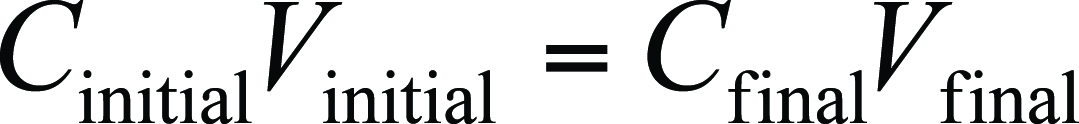 Cinitial represents the initial concentration,    Cfinal represents the final concentration, 
Vinitial represents the initial volume, and       Vfinal represents the final volume. 
If three of the variables are known, the fourth can be determined.
Practice
A stock solution of 1.00M of NaCl is available. How many milliliters are needed to make a 100.0 mL of 0.750M?

Concentrated HCl is 12M. What volume is needed to make 2L of a 1M solution?
Dilution Factor
The DILUTION FACTOR is how many times less concentrated is a new solution.

First concentration
 Second Concentration
=
Dilution Factor
C1/C2 = Dilution Factor
The use of concentrated stock solutions is common practice for storage of medications in the pharmacy.
Osmosis and Osmotic Pressure
Osmosis: is the diffusion of water across a membrane. Like other molecules, water will move from an area of high concentration to an area of low concentration. The more solute there is in a solution, the lower the concentration of water in that solution. 
Osmotic pressure: The amount of external pressure applied to the more concentrated solution to halt the passage of solvent molecules across a semipermeable membrane.
equal to the pressure that would prevent the flow of additional water into the more concentrated solution
26
Practice
A 10M solution has been diluted to 2M solution what is the dilution factor?

You do a dilution by combining 100 ml  of 1M MgCl2 plus 700 ml unit volumes of RO water.  What is the   dilution factor, i.e, how many more times dilute is it than the original concentration?
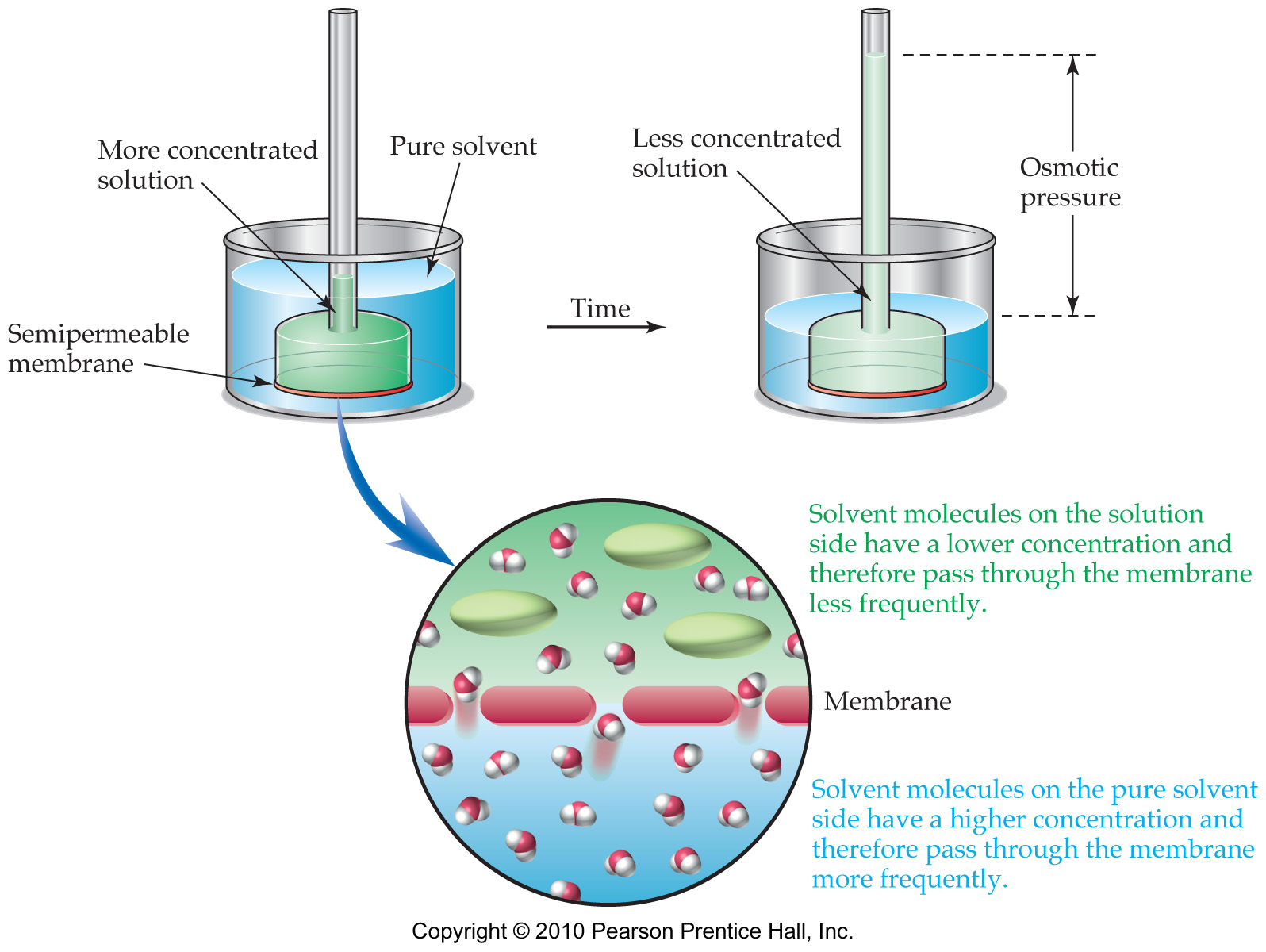 Isotonic: Isotonic environments have the same concentration of solute as the cell. Water will diffuse both in and out of the cell, but no net effect will be seen. 
Hypotonic: Hypotonic environments will have a lower concentration of solute  than the cell. Water will move from the environment into the cell in order to balance the concentration of solute. When water diffuses into the cell it will swell. Sometimes the cell may lyse or burst due to the excess water uptake. 
Hypertonic Hypertonic solutions will have a higher concentration of solute (glucose, salt, etc) than the cell. Mainly water will move across the cell membrane in order to even out the concentration of solutes in both the cell and the environment around the cell. The cell will shrink  as water leaves the cell to decrease the higher concentration of solute in the environment.
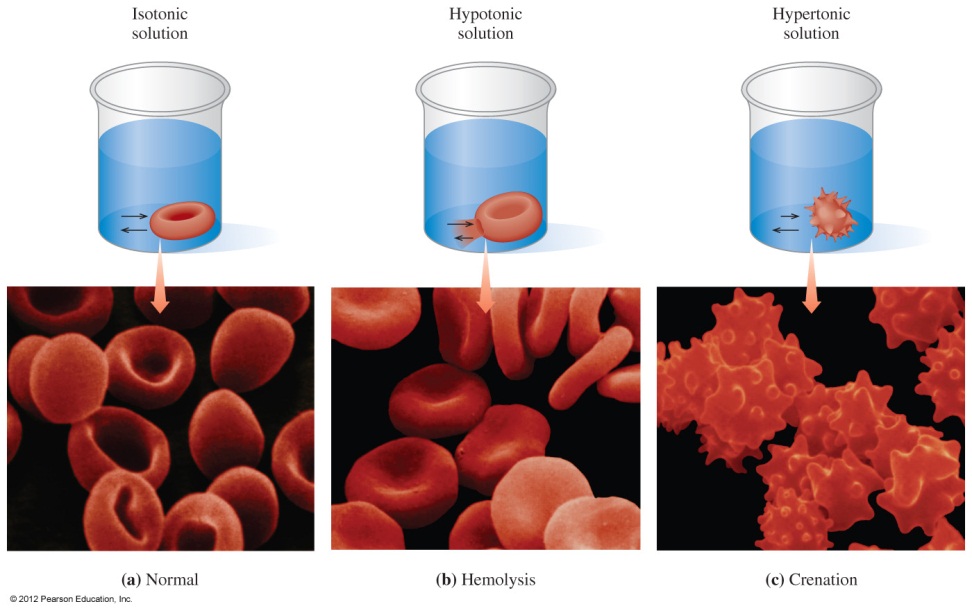 Dialysis
In dialysis,
solvent and small solute particles pass through an artificial membrane
large particles are retained inside
waste particles such as urea from blood are removed using hemodialysis (artificial kidney)
(a) In an isotonic solution, a red blood cell retains its normal volume. (b) Hemolysis: In a hypotonic solution, water flows into a red blood cell, causing it to swell and burst. (c) Crenation: In a hypertonic solution, water leaves the red blood cell, causing it to shrink.
30
Cell Membrane
- Peripheral proteins are embedded within the membrane and extend outward on one side only.
- Integral proteins extend through the entire bilayer.
- Sometimes carbohydrates are attached to the exterior of the cell forming glycolipids and glycoproteins.
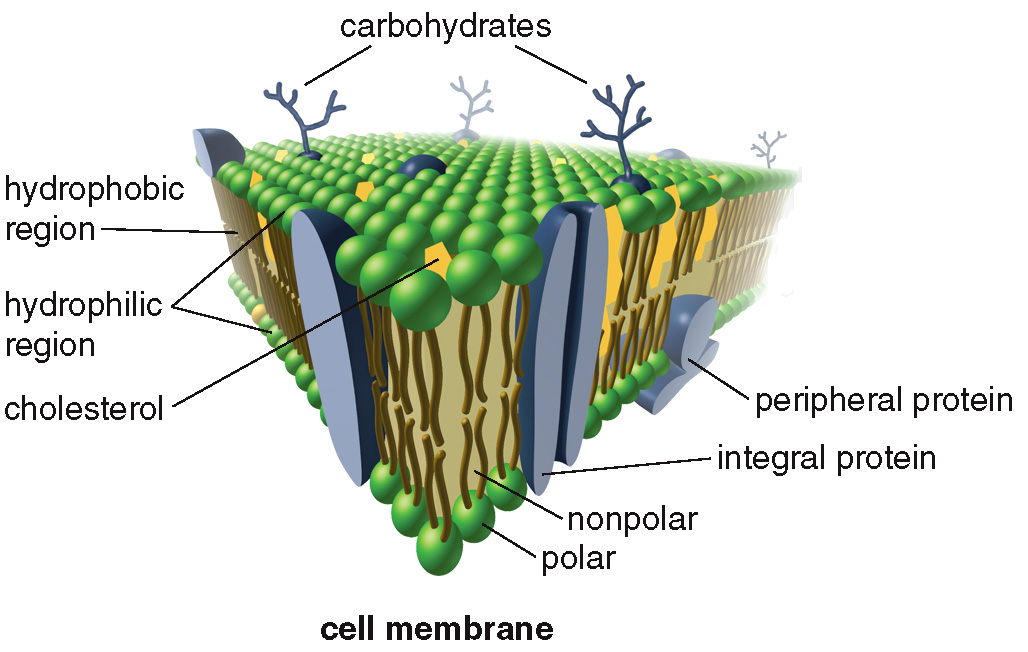 Transport Across a Cell Membrane
Simple Diffusion: Small molecules like O2 and CO2 can diffuse through the cell membrane, traveling from higher to lower concentration.
Facilitated Transport: Larger polar molecules (glucose) and ions (Cl- and HCO3-) travel through integral protein channels.
Active Transport: Other ions, Na+, K+, and Ca2+, move against the concentration gradient; this required energy input.
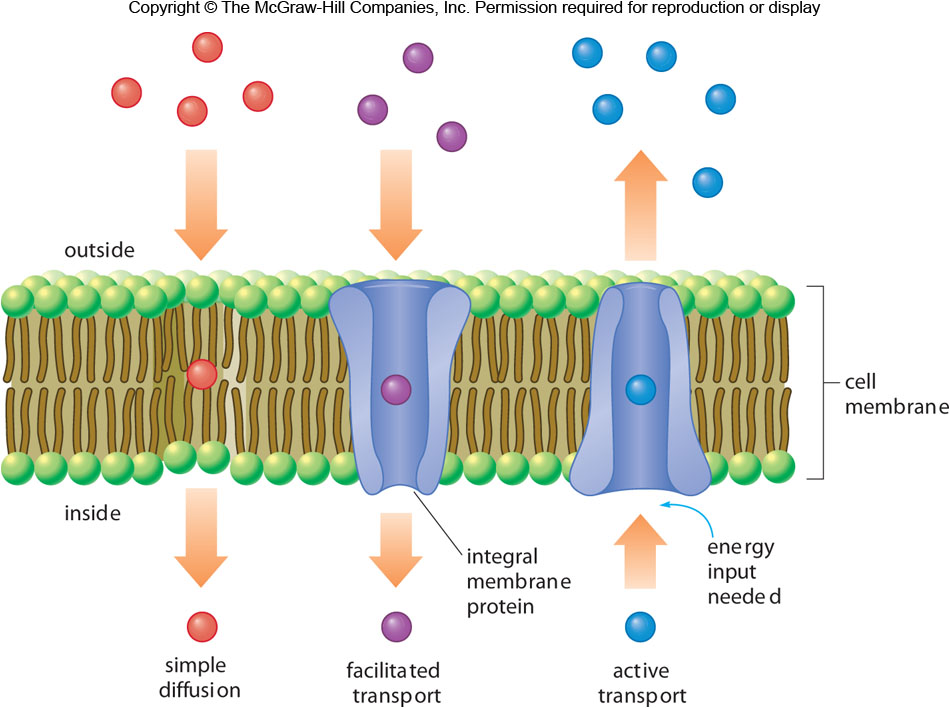